Questions For God?Lessons From Malachi
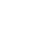 Context Of Malachi - “My Messenger”
2
432 BC - Malachi prophsies continuing Nehemiah’s work. 
Approximately 100 years after the first remnant returned, or 
80 after the temple was rebuilt, or 
12 years after rebuilding the walls of Jerusalem.
[Speaker Notes: Little known of Malachi. Quoted in the NT. Matt. 11:10)

Many speculate that Malachi prophesied after Nehemiah returned to “the king” before returning one last time to Jerusalem. (Neh. 5:14; 13:6

Situation:
Back home but still the Persians ruled the world, though religious freedoms granted. Some “neighbors” made life difficult. 

Over 100 years after their return. About 80 years after Haggai and Zechariah challenged the people to “consider their ways” and show reverence to God.
About 25 years since Ezra led efforts to return to true worship. 

Messianic prophecies “did not materialize immediately” and apathy and indifference resurfaced as Haggai’s time toward God and worship. Worship became at best; ritualistic, and at worst, an annoyance and bother.]
Message Of Malachi - “My Messenger”
3
This is God’s message! “Thus says the Lord of Hosts” used 55 times.
Unique literary style in the form of a debate or challenge. 
“Didactic-dialectic” form of public speaking.
Assertion or charge is made.
An objection to the charge is made in the form of a question. 
The objection is responded to with evidence.
[Speaker Notes: 10 occurrences of this debate.

As Job learned, and as Israel is about to learn, it is folly to debate with God. (Joh 13:3, 15, 22]
1 - How Have You Loved Us? (1:2)
4
By choosing to redeem us and care enough to discipline us. 
By choosing to bless us beyond measure.
[Speaker Notes: Running throughout the book, this repeated disputation originates from God’s charge against the people, their implied response and his affirmative proof. It is not essential to insist that the negative responses to God’s affirmations were verbally stated by any particular priest or Israelite. Job knew at the last that “no thought can be withholden from thee” (42:2), even before lips speak the matter. Iniquity was in the heart of Israel and God read it aright, putting their thoughts into words: “O priests that despise my name” (1:6), “It is vain to serve God” (3:14), etc. It was not necessary that Malachi had personally heard these rebellious words. God knew their hearts and expressed what they felt.

Only an ungrateful child can sit among a heap of toys and petulantly say to a parent, “You don’t love me.” Yet the question contains an implied challenge, “Prove that you love us.”

Like the friends of Job, these Jews connected suffering to chastisement from the Lord. Eliphaz falsely advised Job: “Remember, I pray thee, who ever perished, being innocent? Or where were the righteous cut off?” (Job 4:7).

Haggai and Zechariah had promised such blessings when they encouraged the building of the Temple. Such were the promises, but where was the fulfillment? But a carnal mind would fail to comprehend the Messianic nature of such promises and, in the lack of physical fulfillment, feel that God had failed to prove his love. The harsh realities of their life under continued Persian rule, the minor role they played on the world stage compared to the Solomonic glory, and the rigors of famine (Mal. 3:11) all combined to fuel a resentment against God who was perceived to have abandoned them.

The choice of Jacob as “supplanter” over Esau, decided by God while the twins were in the womb of Rebekah (Gen. 25:20-26; 27:36) bore testimony to the right of God as Potter over the clay to decide vessels (individuals or nations) to be of honor or dishonor (Rom. 9:21-24). “I will be gracious to whom I will be gracious” (Exod. 33:19b).

The calling of Jacob and the rejection of Esau did not determine their personal salvation or damnation. It did, however, effectively telegraph God’s love for Israel as well as lay the foundation in the Messiah for election, grace, and justification by faith (Rom. 1:16-17; Gal. 3:3-9).]
2 - How Have We Despised Your Name? (1:6)
By choosing to give our left-overs to God. 
By failing to appreciate the opportunity to worship and study His word.
By failing to revere and implement God’s word in our lives.
[Speaker Notes: The offerings were polluted (gOE’al), defiled, unfit for the designated purpose. The Law of Moses restricted blemished sacrifices (Exod. 12:5; Lev. 22:18ff; Num. 6:14; Deut. 15:21; 17:1; etc). Certainly, perfect sacrifices belong to God. “The earth is the Lord’s and the fulness thereof” (Ps. 24:1). This is enforced by the concept of “firstfruits” (Exod. 23:19; Lev. 2:12; Num. 18:12; etc.) by which “the best” of everything was brought to God. Even the ministering priest must be without blemish (Lev. 21:17).
Note in 1 Samuel 8:14 that when they asked for a king, Samuel said that the king would “take the best” of their produce. Even King Saul in his disobedience understood this principle. 1 Samuel 15:15 - the “people spared the best of the sheep and oxen to sacrifice to the Lord”. To obey is better than sacrifice.]
3 - For What Reason Does He Reject My Offering? (2:14)
They would “cover the altar of the Lord with tears...” because God “no longer regards” their offering. (2:13)
Not walking “by faith”? (Genesis 4:4-5; 1 Sam. 15:22; Jeremiah 6:20; Matthew 7:21-23)
Not honoring our words/commitments/covenants (i.e., marriage) (1 Peter 3:7)
Pay our vows. (Psalms 61:8)
4 - How Have We Wearied You? (2:17)
Adapting God’s word to fit our wants & wishes. (Isaiah 5:20; Proverbs 17:15; 
Thinking that God changes (3:6; Numbers 23:19)
Putting off the day of judgement. (Eccles. 8:11; Amos 6:3; 2 Peter 3:3ff; note 3:3-5 )
5 - How Have We Robbed You? (3:8)
God said, “Bring the whole tithe into the storehouse… and test Me now in this” if God would not richly bless them. 
Do we fail to bring to God all of ourself? (Romans 12:1-2; 2 Corinthians 8:5)
All of our “heart… soul… mind…  strength”. (Mark 12:30; 1 Chronicles 28:9)
6 - What Have We Said Against You? (3:13)
Arrogant words. (3:13)
“It is vain to serve God; and what profit is it that we have kept His charge?” (3:14) 
Do we trust God with all that we are? (2 Timothy 1:12)
If not “vain”, will I commit to “abounding in the work of the Lord”? (1 Corinthians 15:58))
7 - How Shall We Return? (3:7)
God wants us back! (Zechariah 1:3; Deut. 4:30; 30:2)
Give Him our best and find joy in worship and service!
Seek Him reverently and humbly with our whole heart! (3:16-18; Jeremiah 24:7)
Look to the future! (4:1-6)
[Speaker Notes: God wants us to return. Nehemiah 1:9]